Biblical Reflectionsas our school community comes back together
Suitable for staff meetings or could be adapted for use Collective Worship
[Speaker Notes: Each slide contains a bible verse and reflections around it, that can be used to begin a staff meeting or be developed further to form an act of Collective Worship for pupils.  There are suggestions for songs that could be sung, or musical background for a time of reflection / personal prayer.  Each slide can be taken as a stand alone reflection and is expected to last no more than 10 minutes.  The musical aspects are time for reflection rather than singing along with due to advice to avoid collective singing for the time being.

It is hoped that these will facilitate schools in coming together to reflect on the heartbeat of what makes your school distinctive, to put the faith aspect of the school right at the centre of returning – of looking back and acknowledging the difficulties and pain, and also the blessings that have gone on during this time of lockdown – but also in looking forward with confidence, to what may be familiar or new, trusting in God’s goodness for our schools.]
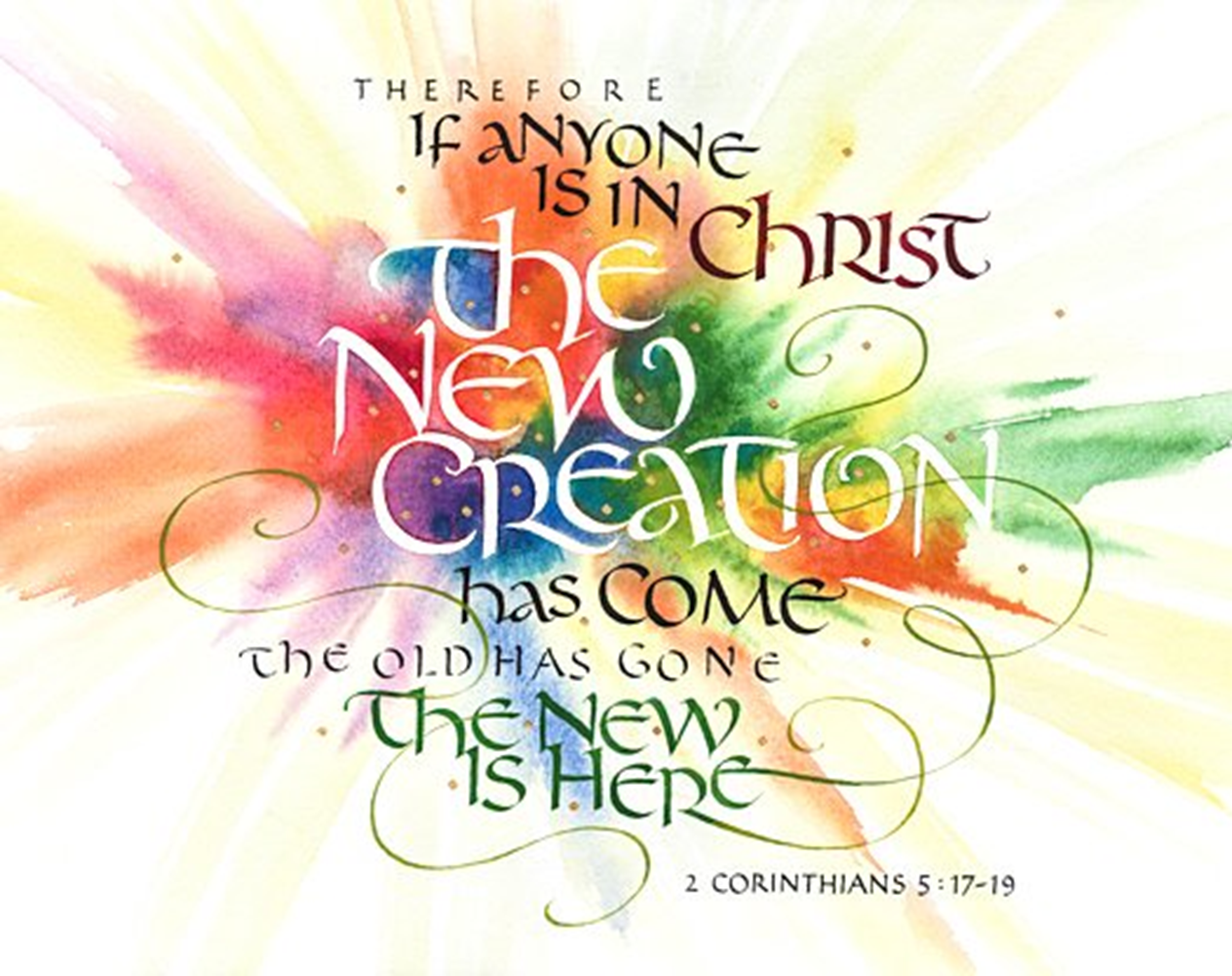 [Speaker Notes: God hasn’t just promised to restore what was lost, he declares that anyone who has trusted in Christ is a new creation,  like a butterfly emerging from a chrysalis, for some it feels like a new beginning.  2 Corinthians 5:17-19 tells that the old has gone; many things for us have changed, been replaced with a new way of doing and being.

In Acts 9:17 Saul, having a Damascus road experience and gone through a period of blindness, a physical isolation from the world around him, was restored to sight:

17 Then Ananias went to the house and entered it. Placing his hands on Saul, he said, “Brother Saul, the Lord—Jesus, who appeared to you on the road as you were coming here—has sent me so that you may see again and be filled with the Holy Spirit.”

He had a new way of seeing, a new vision for the future guided by God’s Holy Spirit, he symbolically changed his name to Paul to reflect that the old had gone and he was free to begin afresh…

Prayer focus:

Have a bowl of water, (as large as poss, maybe the water trough from EYFS?!)  In an adaptation of the prayer space resource, Hope Blossoms (https://www.prayerspacesinschools.com/upload/home_resources/downloads/da41215f2cf46e5ef7a8bff481afc414.pdf) Write something new that has come about because of this situation – could be home or school, onto a square of paper. Fold the four corners of your square so they meet in the middle. Carefully place your square into the water, with the folded corners facing upwards.  
 
Wait as it slowly unfolds. You might like to offer your new venture to God as you wait.]